Make your Store apps talk
Sriram Subramanian
Senior Program Manager Lead
2-171
Agenda
Text to speech capabilities. 
Using the API.
Design and integration.
Evolving user experiences
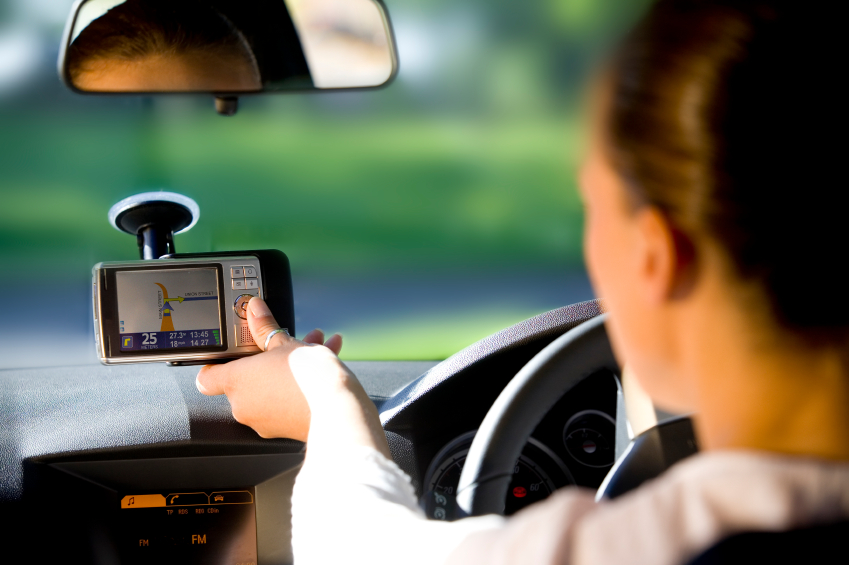 Evolving user experiences
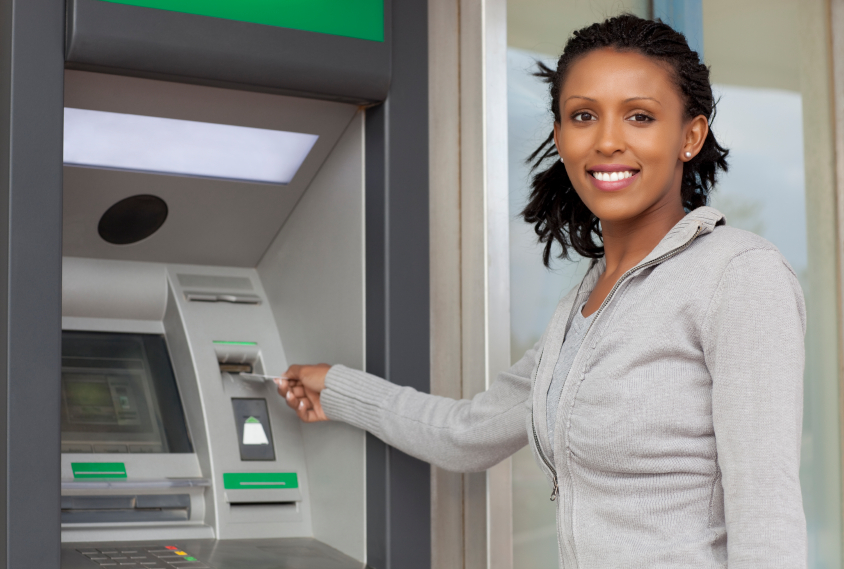 Evolving user experiences
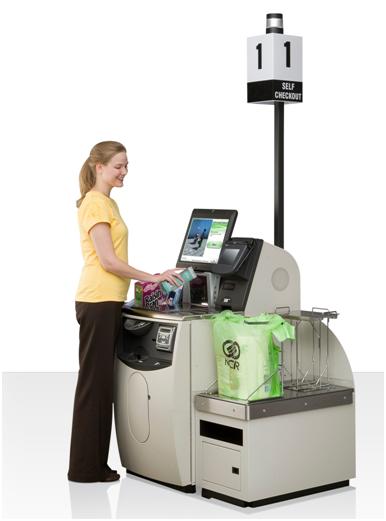 Evolving user experiences
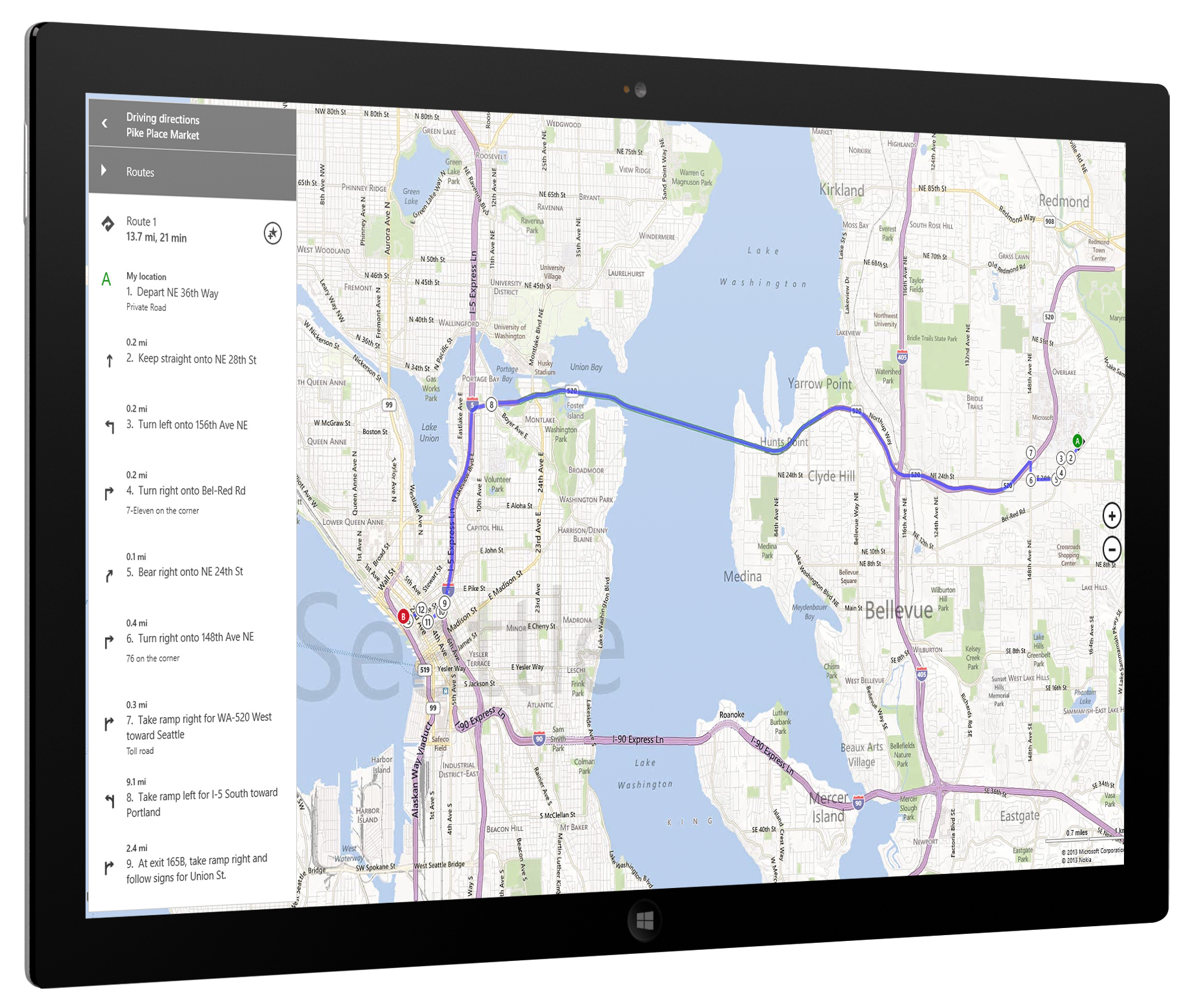 Voice first experiences.

Eyes free experiences.

Training apps.

Background notifications.
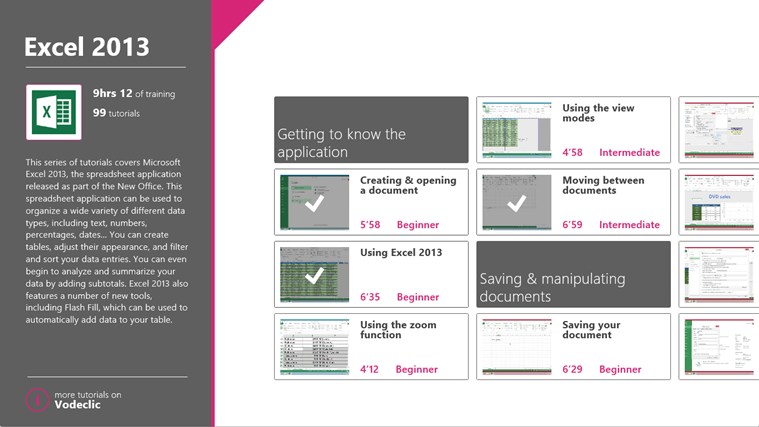 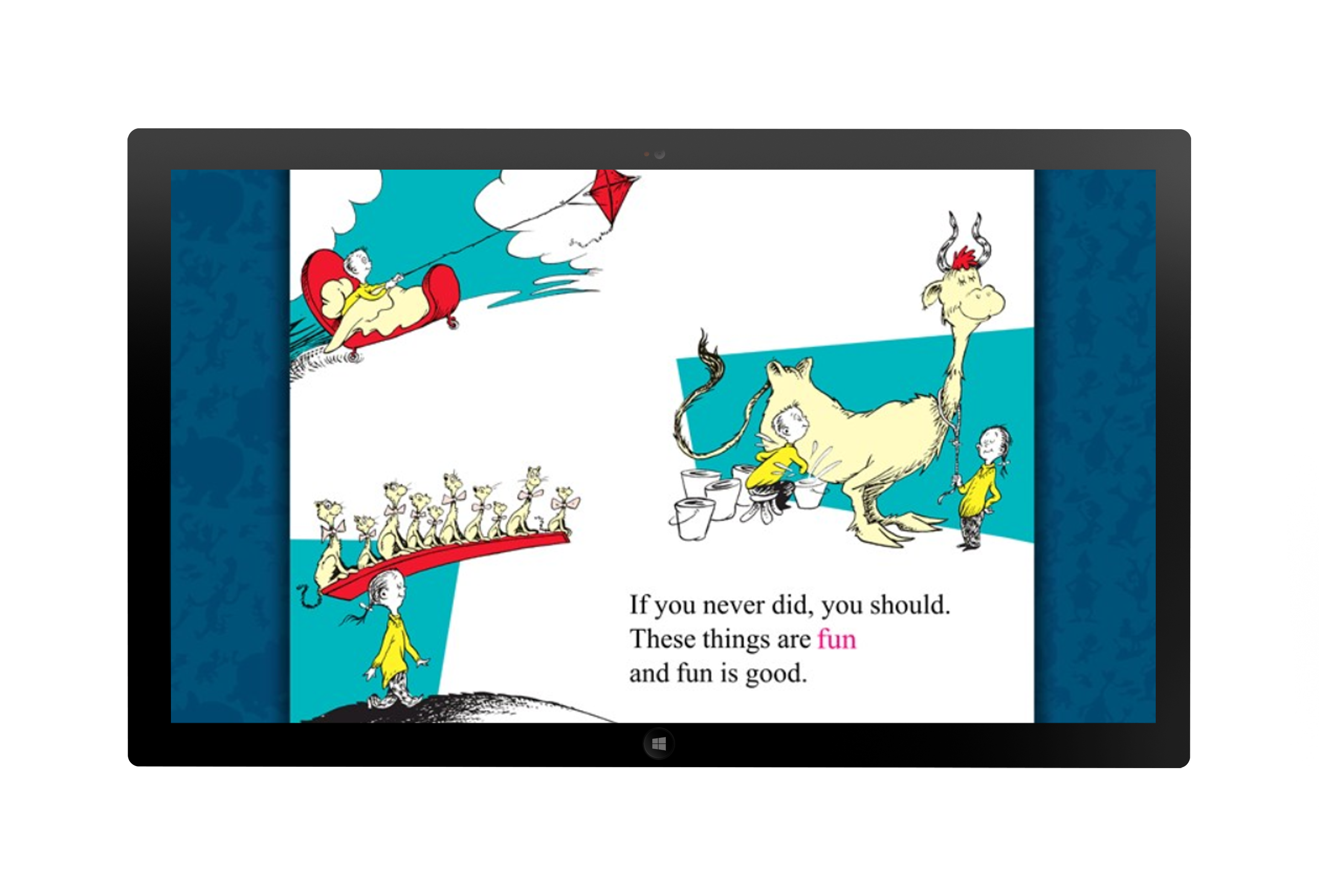 Introducing text to speech in Windows 8.1
Text to speech demo
Text to speech platform features
Voice synthesis to read out text. 
High quality voices with global reach.
Enhancement of the voice with rhythm, stress, and intonation.
Bookmarks and markers for control.
Text to speech (TTS) core API objects
SpeechSynthesizer.
SpeechSynthesisStream.
Voices.
SpeechSynthesizer
Media Element (<Audio/>)
SpeechSynthesisStream
Text
Voices
Speech synthesis code walkthrough
Fine tuning with SSML
When is tuning required?
Adjust prosody. 
Intonation, rhythm, and speaking rate.
Pause at natural points in larger text content.
Flexibility to adjust pronunciations for app scenarios.
Date vs. fraction.
Abbreviations.
Using SSML to tune voice
W3C standard. 
Attributes to control pronunciation, pitch, rate, etc.
Process SSML tagged text using SpeechSynthesizer.
SpeechSynthesizer.SynthesizeSsmlToStreamAsync.
Code walkthrough with SSML
Languages and voices
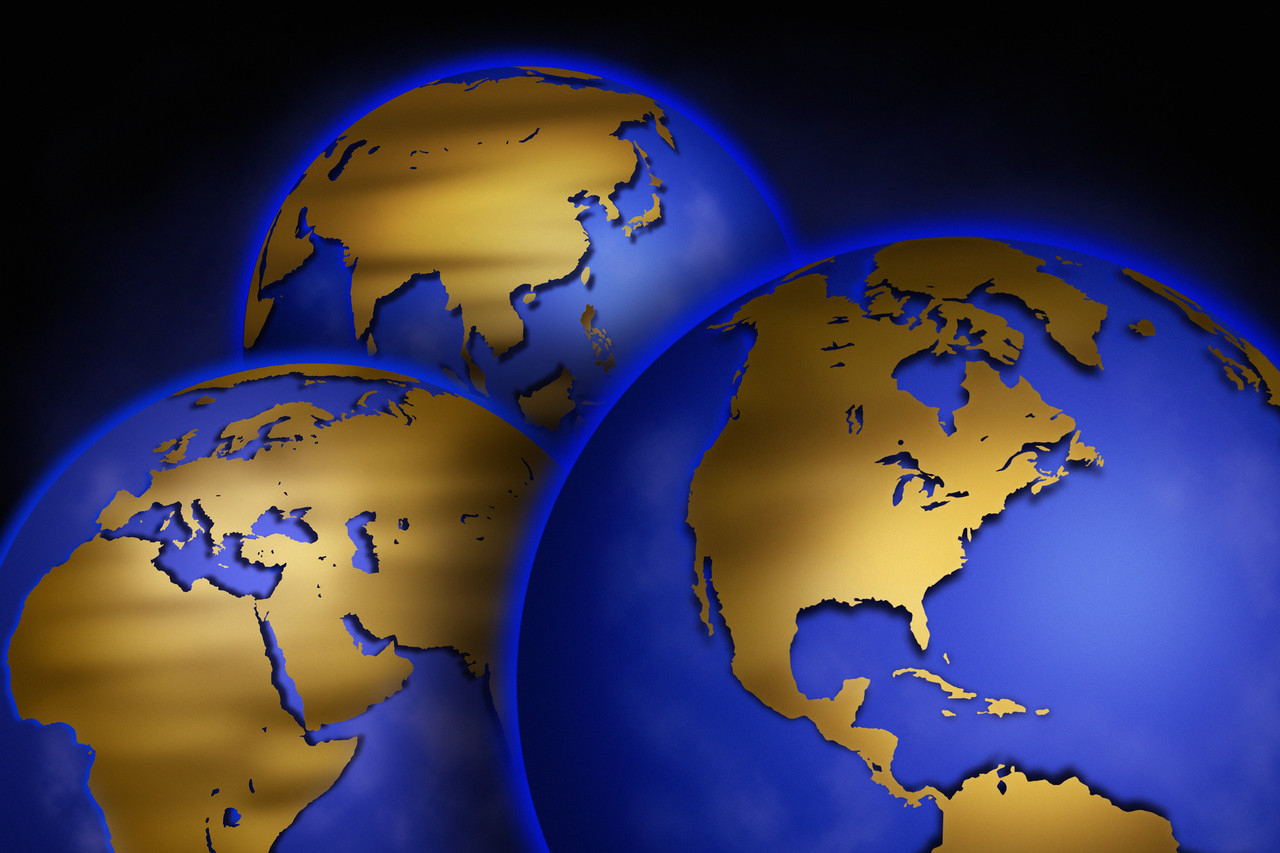 17 voices
16 locales
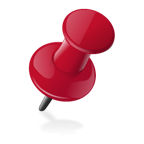 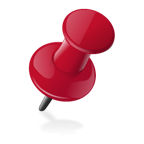 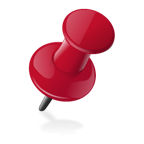 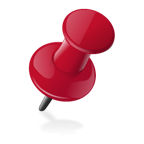 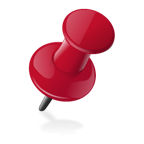 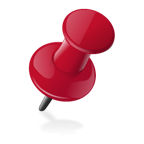 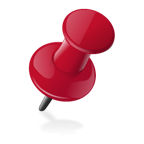 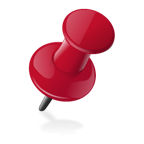 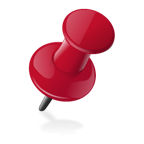 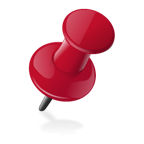 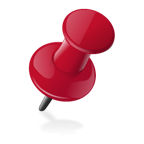 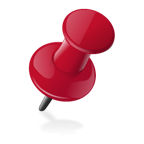 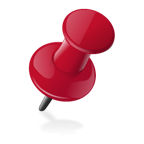 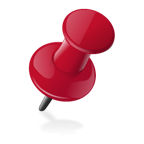 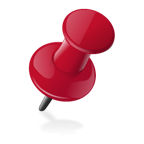 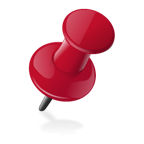 Spanish demo
Markers
Markers
Used to reference a specific location in the text sequence. 
Enables interactive experiences.
Logical or user-set bookmarks.
Highlight sentences as they are read.
How to use markers
Use SSML <mark> element to define them in the input text.
SpeechSynthesizer generates the audio stream with markers.
Audio element fires an event when marker is reached.
Design guidelines for voice experiences
Put the user always in control
Use System Media playback controls.
Use the AppBar to expose the additional controls.
Use different voices when appropriate.
Final thoughts
Enable voice in your apps
Consider using voice
Use TTS APIs and platform
Reach global audience
Resources
TTS API reference:
http://msdn.microsoft.com/en-us/library/windows/apps/windows.media.speechsynthesis.aspx

Speech synthesis sample: http://go.microsoft.com/fwlink/?LinkID=306721&clcid=0x409
Required Slide 
*delete this box when your slide is finalized

Your MS Tag will be inserted here during the final scrub.
Evaluate this session
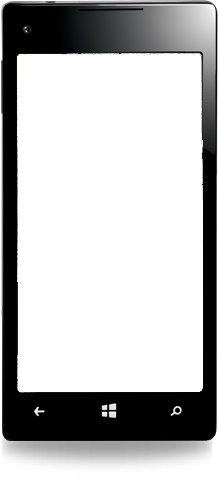 Scan this QR code to evaluate this session and be automatically entered in a drawing to win a prize!
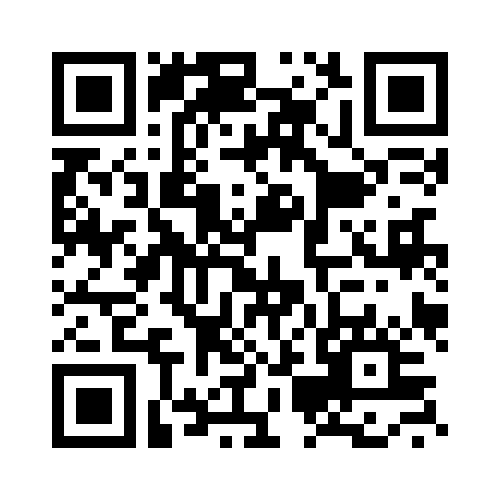 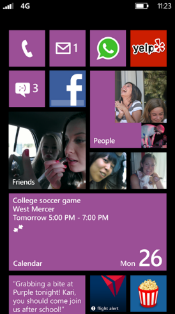